Игровые технологии как средство повышения учебной мотивации у школьников на уроках  физики в системе инклюзивного образования
Хищенко Лилия Раяновна 
учитель физики и математики
МОУ СОШ № 45 г. Копейск
Инклюзивное образование
Инклюзивное образование – процесс развития общего образования, который подразумевает доступность образования для всех, в плане приспособления к различным нуждам всех детей, что обеспечивает доступ к образованию для детей с особыми потребностями.
Игровая технология
Игра - это вид деятельности в условиях ситуаций, направленных на воссоздание и усвоение общественного опыта, в котором складывается и совершенствуется самоуправление поведением. 
    (Г. К. Селевко)
     Понятие «игровые педагогические технологии» включает достаточно обширную группу методов и приемов организации педагогического процесса в форме различных педагогических игр.
«Найди общее»
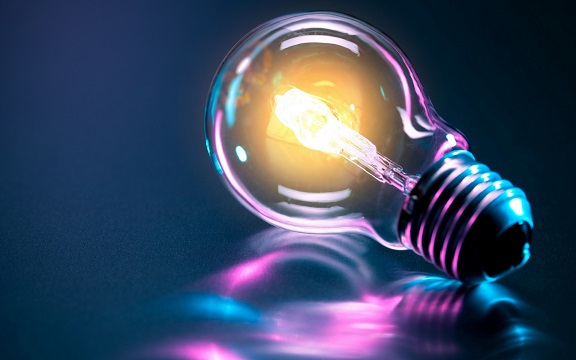 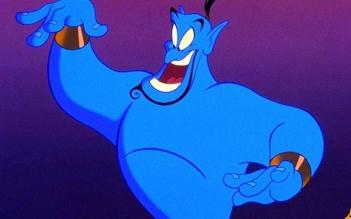 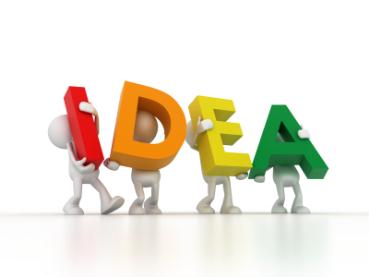 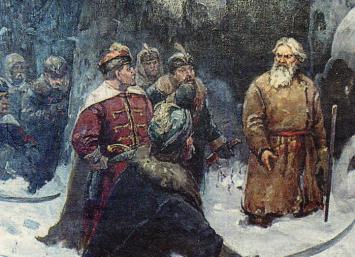 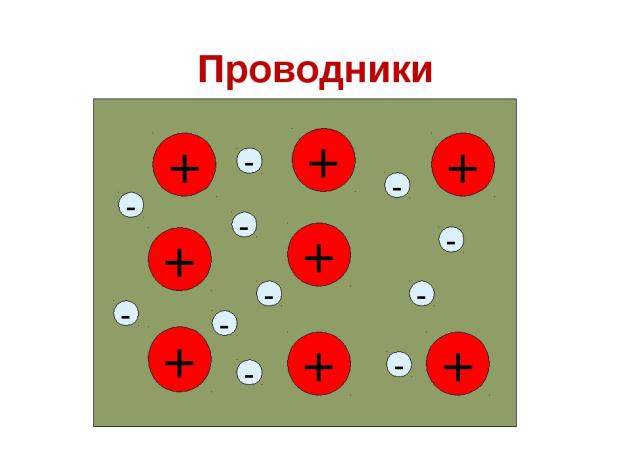 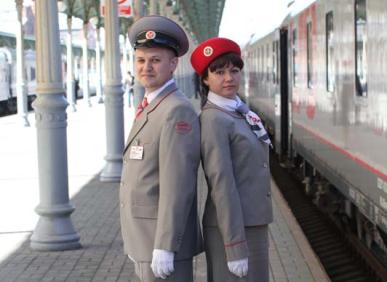 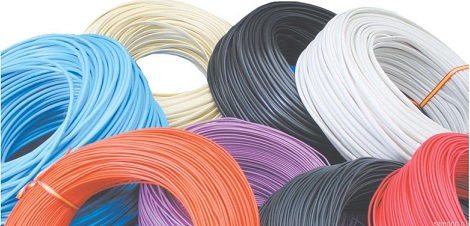 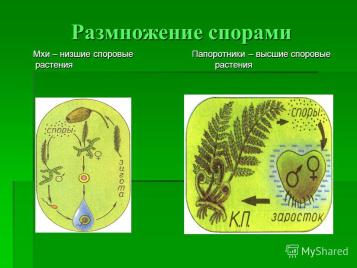 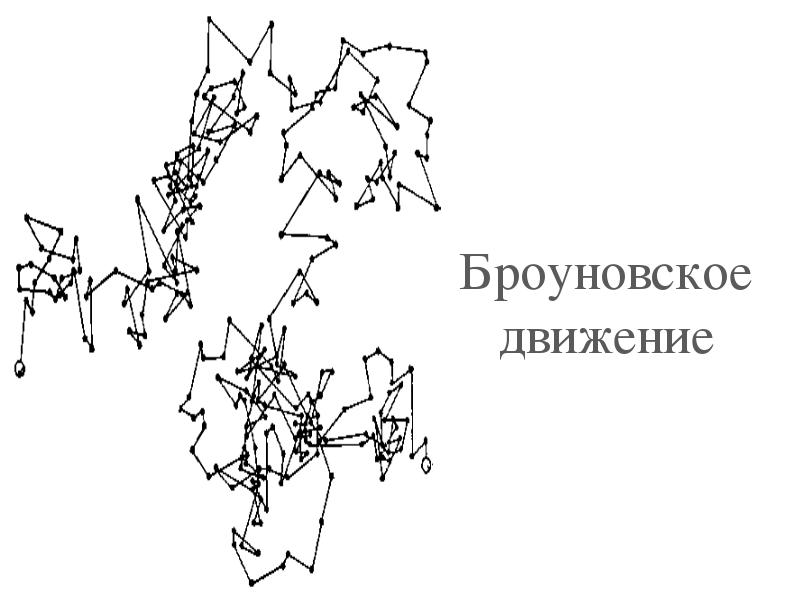 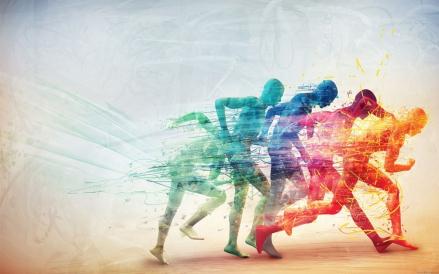 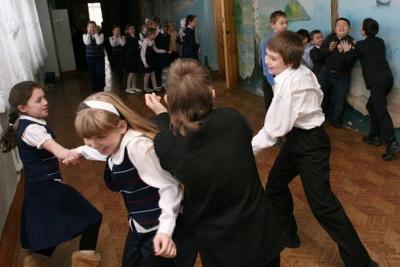 Метод  фокальных объектов
Суть метода – перенесение признаков случайно выбранных объектов на совершенствуемый объект (фокальный).
Создатели: Э. Кунце и Ч. Вайтинг
Термометр уличный.
Функция – измерение температуры воздуха.
Задача: усовершенствовать прибор, не изменяя рабочую функцию.
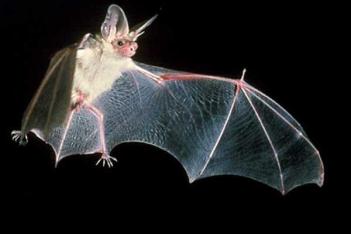 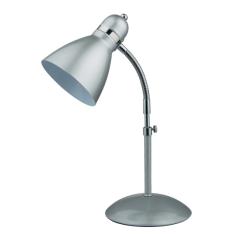 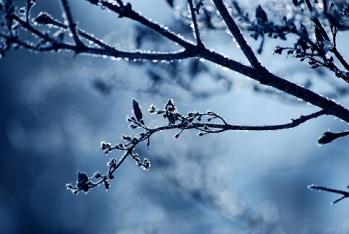 Ночная
Летучая
Черная
Слепая
Металлический
Светящийся
Настольный
Электрический
Упругая
Гибкая
Красивая
Мокрая
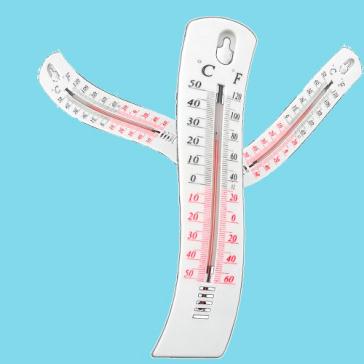 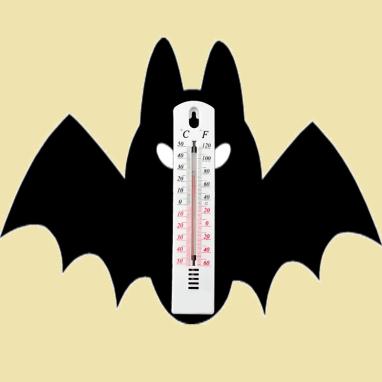 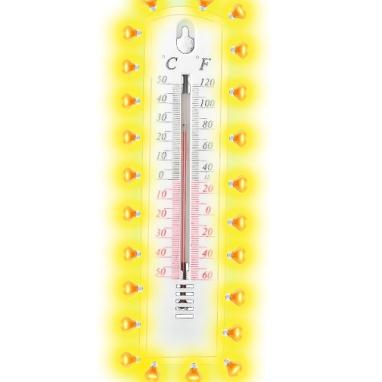 С  Наступающим!
Спасибо за внимание!